An Analysis of Six Power Ladders, Wheels, and Progressions
Date and time
Wed 24th Jun 2020, 2:00 pm - 4:00 pm PDT
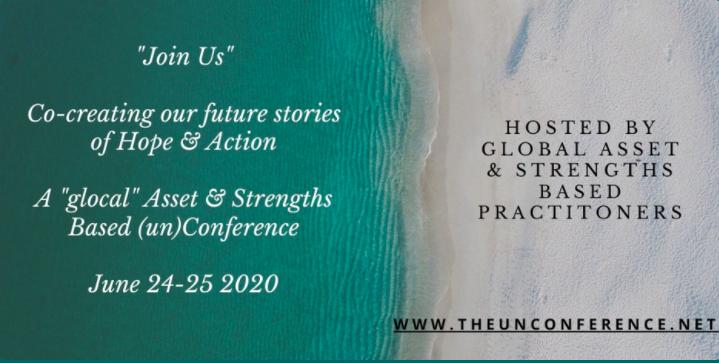 Agenda
Welcome, host introductions, and overview of session 
Introductions of participants 
Discussion of 6 Six Power Ladders, Wheels, and Progressions
Closing
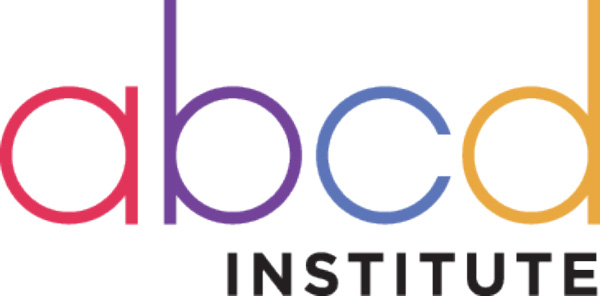 Hosts
USA Host team members:  ABCD Institute Faculty, USA
https://resources.depaul.edu/abcd-institute/Pages/default.aspx
Ivis Garcia, U of Utah
Mark Chupp, Case Western Reserve University
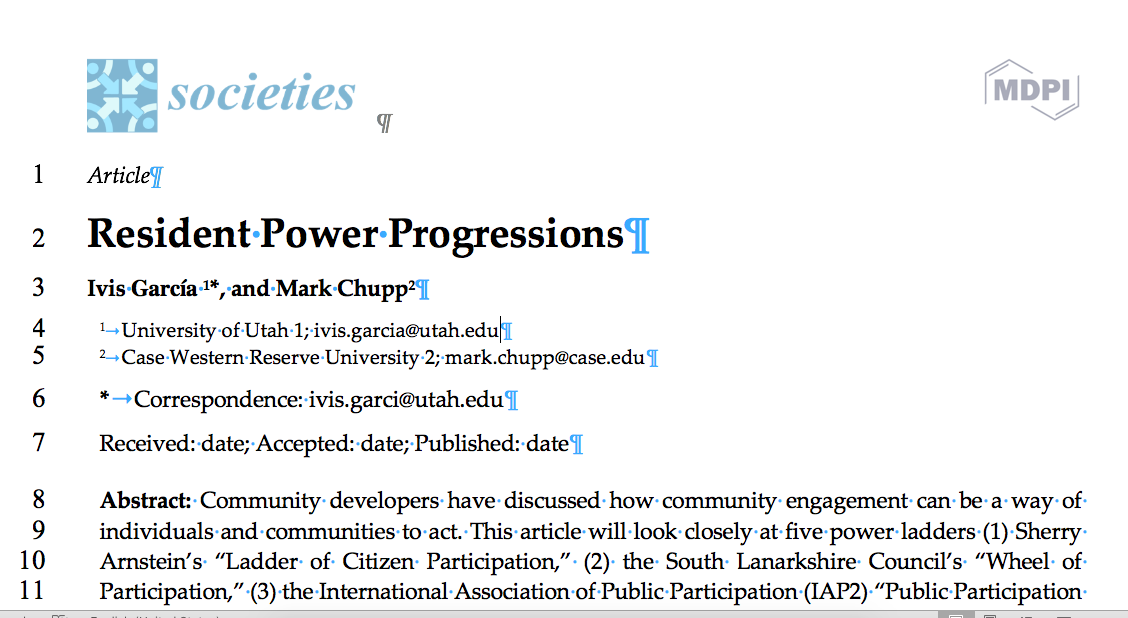 Article: https://drive.google.com/file/d/1ehVcKKnSgSgcvqEQn6TsM8q-goTAd4OO/view?usp=sharing
Event description
This conversation will look closely at 5 power ladders
(1) Sherry Arnstein’s “Ladder of Citizen Participation,” 
(2) the South Lanarkshire Council’s “Wheel of Participation,” 
(3) the International Association of Public Participation (IAP2) “Public Participation Spectrum” 
(4) Asset-Based Community Development(ABCD) Institute’s “Citizen Power Ladder” developed by Jody Kretzmann and John McKnight, 
(5) Deborah Puntenney the “Resident Power Progression” 
(6) developed by Jody Kretzmann, John McKnight, Sarah Dobrowolski, and Deborah Puntenney “Residents and their Associations: A Power Ladder.”
We will answer 4 questions for each ladder regarding:
1. What is its history? 
2. How it has been used by participants?
3. What is great about the ladder? 
4. What are Its shortcomings and how it could be improved? 

In the end, we will compare and contrast the ladders.
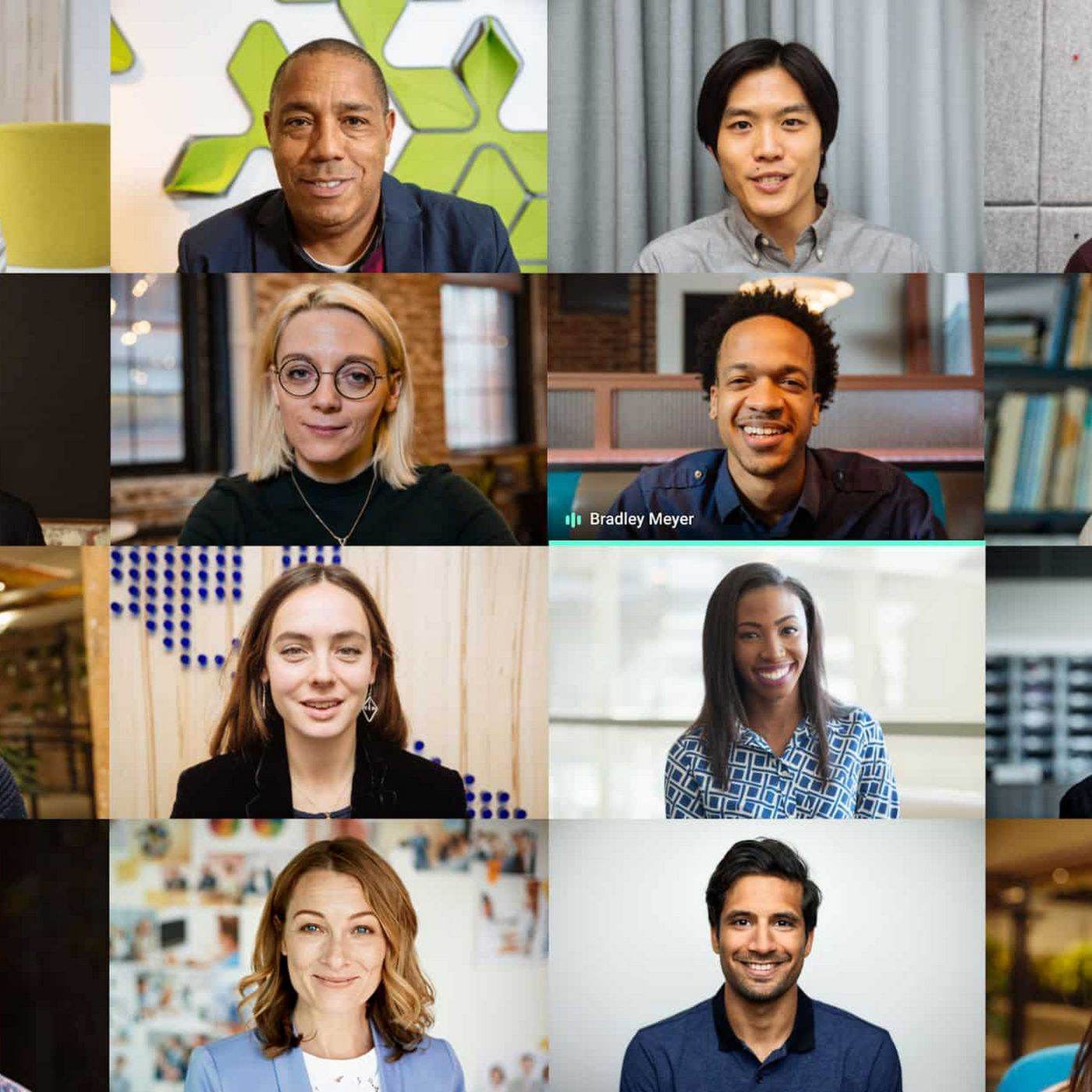 Introductions
Non-ABCD Ladders, Wheel and Spectrums
1. Sherry Arnstein’s Ladder of Citizen Participation
2. South Lanarkshire Council’s Wheel of Participation
3. The International Association of Public Participation (IAP2)
1. Sherry Arnstein’s Ladder of Citizen Participation
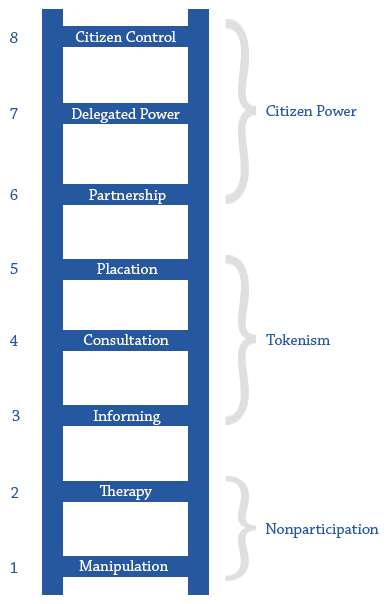 1. What is its history? 
2. How it has been used by participants?
3. What is great about the ladder? 
4. What are Its shortcomings and how it could be improved?
4. Empowerment
4.1 Delegated Control 
4.2. Independent Control
4.3. Entrusted Control
2. South Lanarkshire Council’s Wheel of Participation
Participatory Planning
3. Participation
3.1. Effective Advisory Body
3.2 Partnership 
3.3. Limited Centralized Decision-Making
1. Information
1.1. Minimal Info.
1.2. Little Info.
1.3. High-quality Info.
1. What is its history? 
2. How it has been used by participants?
3. What is great about the ladder? 
4. What are Its shortcomings and how it could be improved?
2. Consultation
2.1 Limited Consultation
2.2. Customer Care
2.3. Genuine Communication
1. The International Association of Public Participation (IAP2)
1. What is its history? 
2. How it has been used by participants?
3. What is great about the ladder? 
4. What are Its shortcomings and how it could be improved?
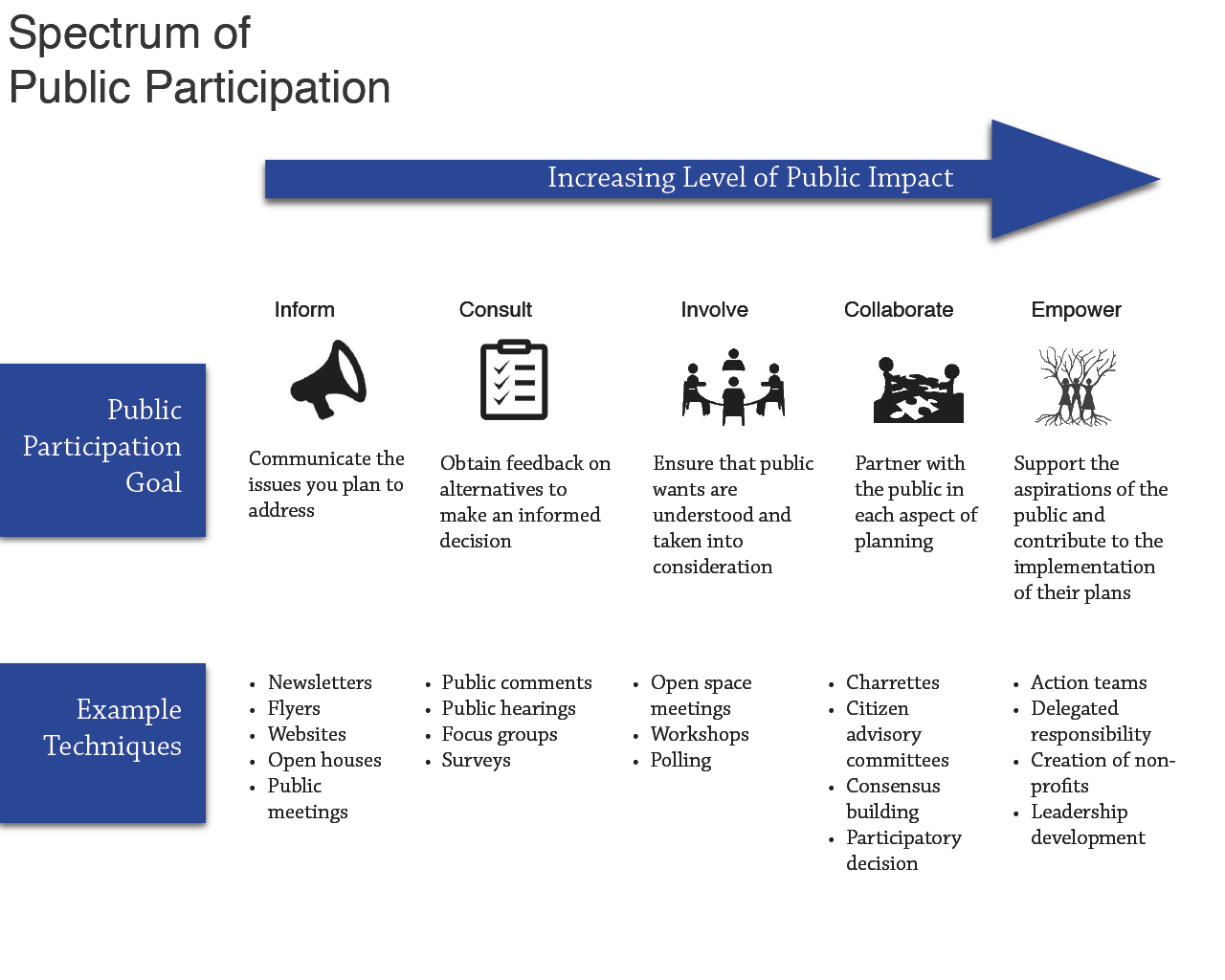 Asset-Based Community Development Institute Power Ladders
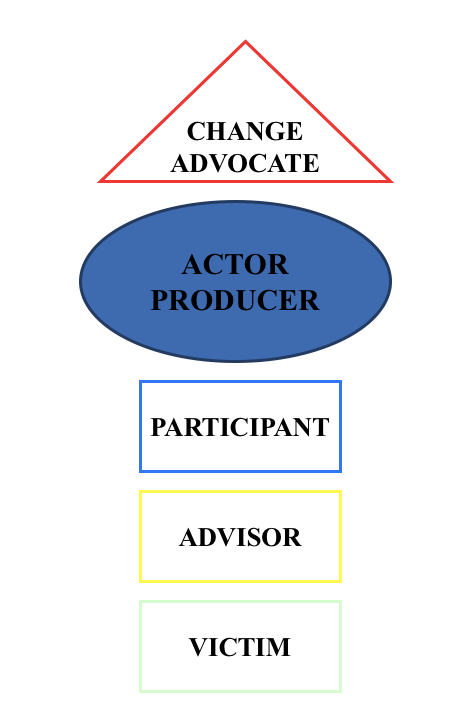 1. Jody and John’s Citizen Power Progression
3. Residents and their Associations: A Power Ladder
2. Deborah Puntenney’s Resident Power Progression
4. Jody and John’s Citizen Power Progression
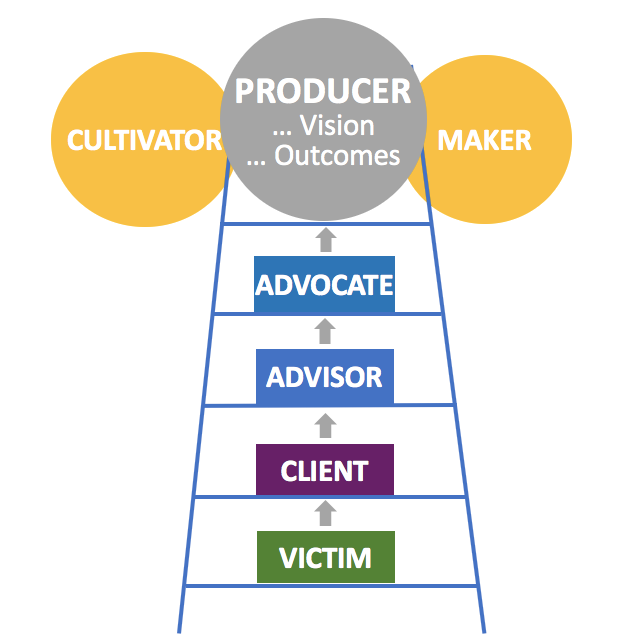 1. What is its history? 
2. How it has been used by participants?
3. What is great about the ladder? 
4. What are Its shortcomings and how it could be improved?
5. Deborah Puntenney’s Resident Power Progression
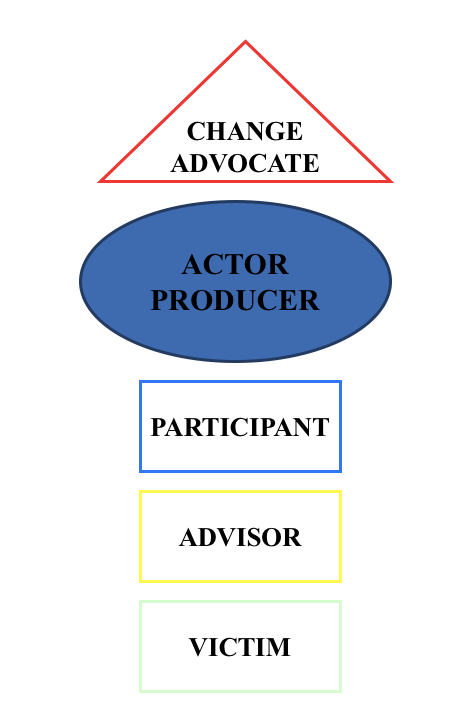 1. What is its history? 
2. How it has been used by participants?
3. What is great about the ladder? 
4. What are Its shortcomings and how it could be improved?
6. Jody and John’s Citizen Power Progression
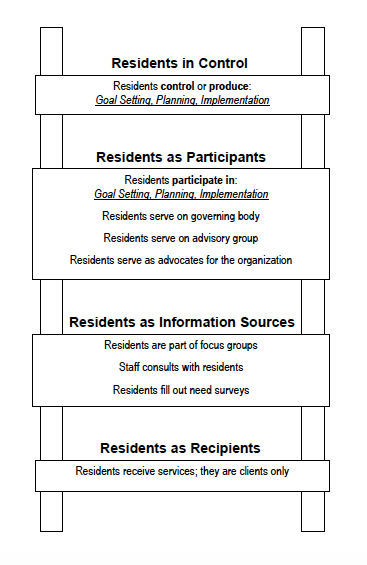 1. What is its history? 
2. How it has been used by participants?
3. What is great about the ladder? 
4. What are Its shortcomings and how it could be improved?
Closing
Now lets compare and contrast the ladders.
Thank you!
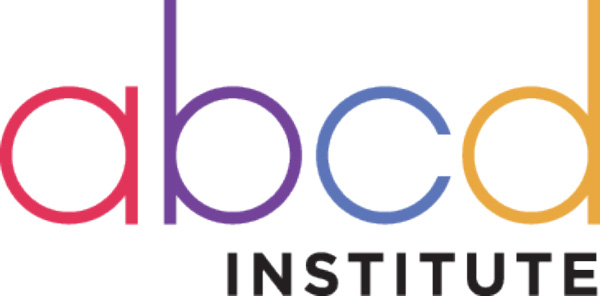 ivis.garcia@utah.edu 
mark.chupp@case.edu

https://resources.depaul.edu/abcd-institute/Pages/default.aspx